Habilidades de comunicación
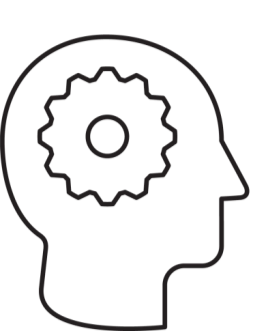 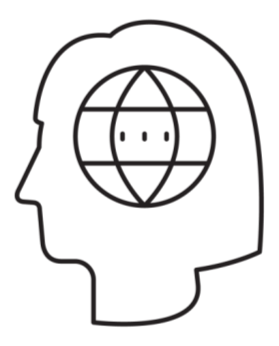 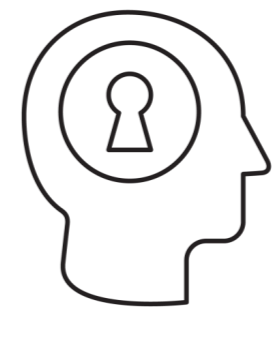 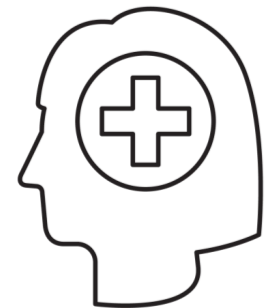 Comunicación ineficaz
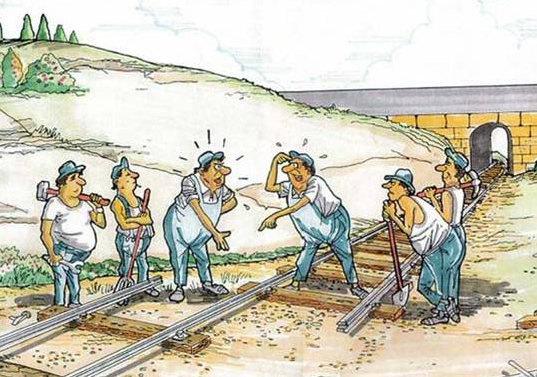 Objetivos de la sesión
Identificar habilidades de comunicación eficaces
Reconocer el proceso de comunicación
Utilizar habilidades de comunicación eficaces
Promover la comunicación entre los distintos niveles del distrito
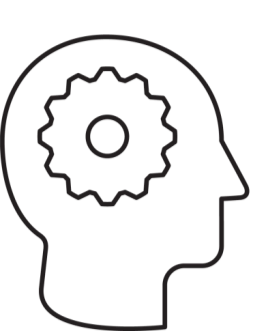 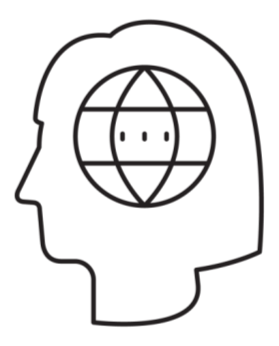 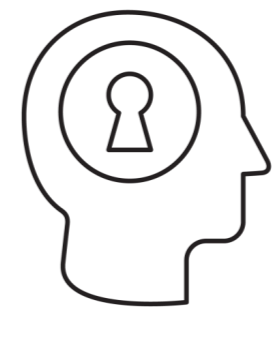 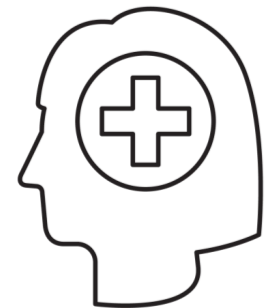 Comunicación
Un proceso bidireccional en el que los participantes intercambian ideas, mensajes o información mediante el habla, señales, escritura o comportamiento.
4 habilidades de comunicación eficaces
Comunicación no verbal
Escuchar activamente
Expresión directa
Dar y escuchar opiniones
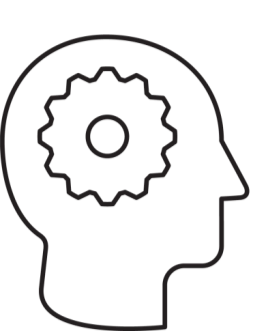 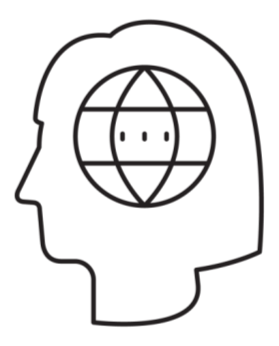 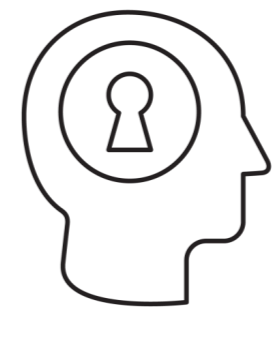 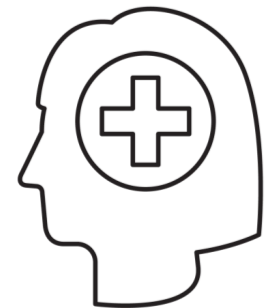 Escuchar activamente
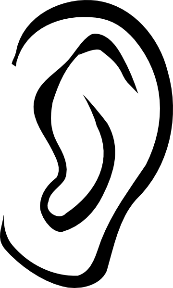 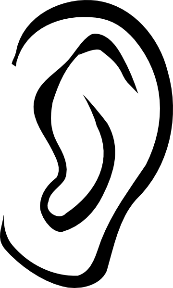 Prestar atención, mental y físicamente
No confiar en la memoria
Posponer la opinión
Parafrasear para aclarar
Resumir para entender
Comunicación no verbal
Movimientos y postura del cuerpo
Expresiones faciales
Gestos
Contacto visual
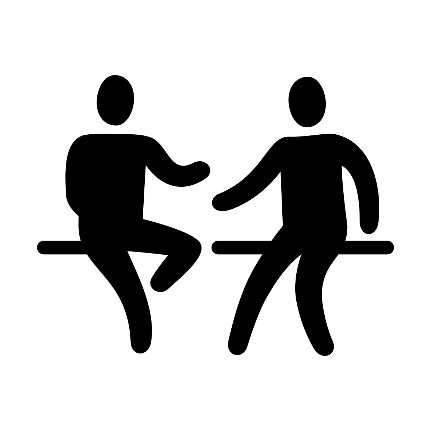 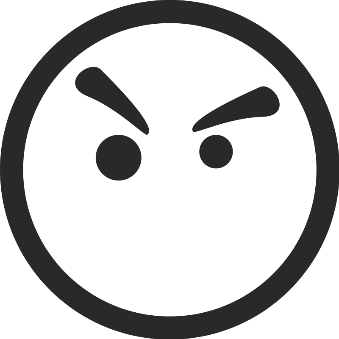 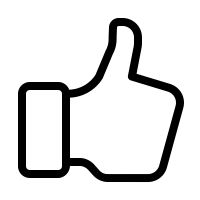 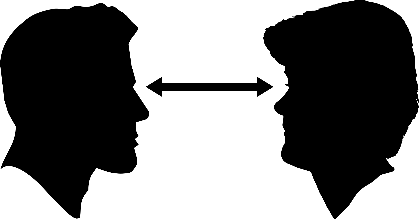 Expresión directa
Usar declaraciones con “yo” para expresar ideas y sentimientos sin expresar culpa, crítica, o acusaciones.
¡No me está escuchando!
Me gustaría tener la oportunidad de ser escuchado.
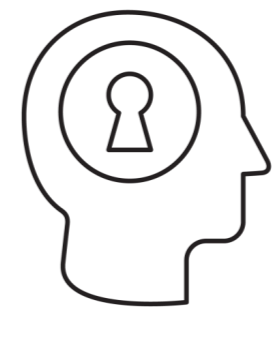 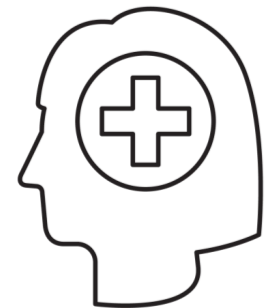 Dar y escuchar opiniones
Al dar opiniones
Ser comprensivo
Ser directo
Ser específico
Ser considerado
Ser oportuno
Al escuchar los comentarios
Escuchar activamente
Pedir ejemplos
Resistir el debate
Tomarse tiempo para procesar la opinión
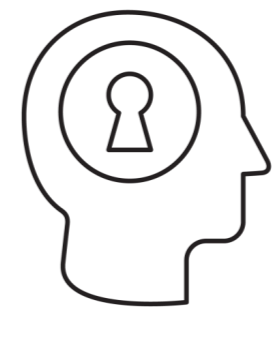 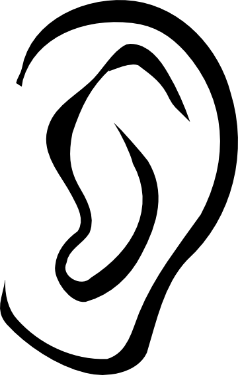 Comunicación entre niveles
Distrito
Zonas
Clubes
Objetivos de la sesión
Identificar habilidades de comunicación eficaces
Reconocer el proceso de comunicación
Utilizar habilidades de comunicación eficaces
Promover la 
comunicación entre los distintos niveles del distrito
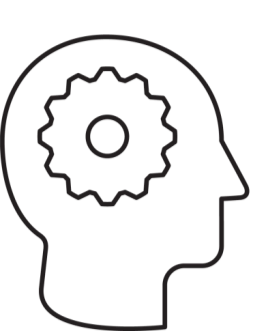 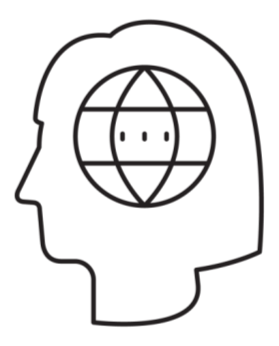 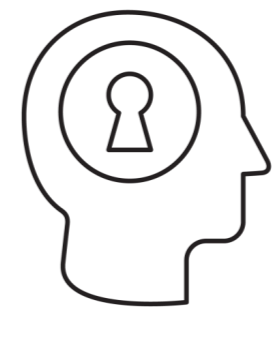 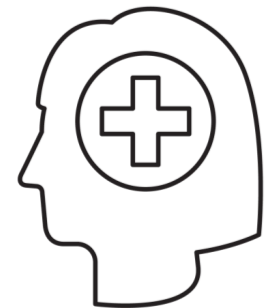 Comunicación
“La comunicación funciona para quienes hacen el esfuerzo”.
- John Powell